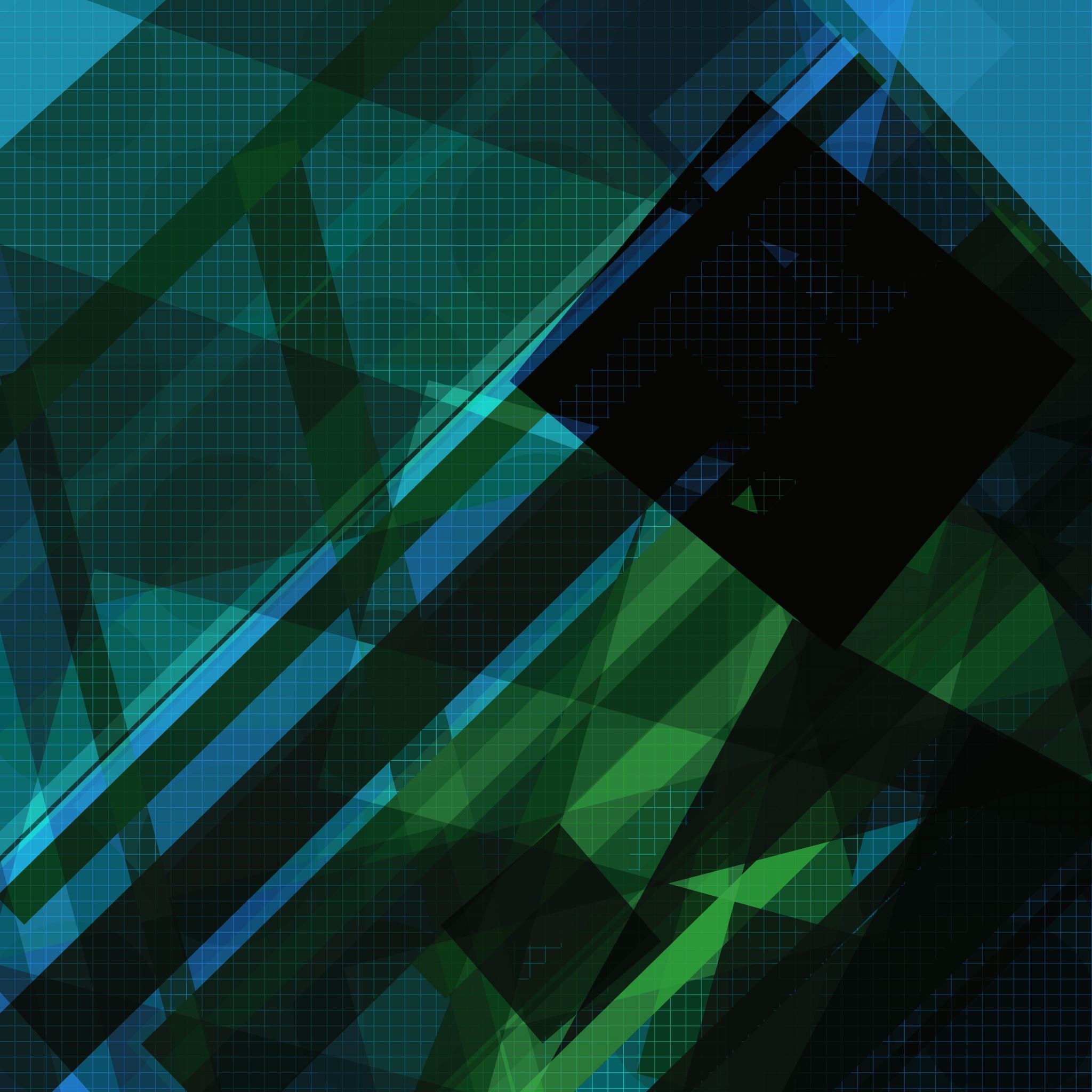 Ασφάλεια λογισμικού και βάσεων δεδομένων
Διάλεξη 3η 
M.Sc. CyberSecurity
Μοντελοποίηση απειλών
Προβλήματα ασφαλείας στις εφαρμογές
Ο πελάτης δεν γνωρίζει τι είδους ασφάλεια χρειάζεται
Οι διάφοροι ενδιαφερόμενοι βλέπουν την ασφάλεια από διαφορετικές οπτικές γωνίες
Οι περισσότερες αποφάσεις σχετικά με την ασφάλεια λαμβάνονται με το «βλέποντας και κάνοντας»
Τι πρέπει να καταλάβουμε?
Την αξία των πόρων και της πληροφορίας
Το κίνητρα των επιτιθέμενων
Αίτια και αποτελέσματα
Βασική ορολογία
Πόροι (Assets)
Απειλές (Threats)
Τρωτότητα (Vulnerability)
Επίθεση (Attack / Exploit)
Αντίμετρο (Countemeasure)
Επισκόπηση
Τι είναι η μοντελοποίηση απειλών?
Μια επαναλαμβανόμενη διαδικασία που στοχεύει στην εύρεση και στον μετριασμό όλων των απειλών που αντιμετωπίζει ένα προϊόν λογισμικού
Γιατί μοντελοποίηση απειλών?
Η σχεδίαση περιλαμβάνει πάντοτε πληθώρα λαθών σχετικών με την ασφάλεια
Η διόρθωση αυτών των λαθών κοστίζει
Το κόστος αυτό μειώνεται όταν το λάθος διορθώνεται εγκαίρως
Μάθε τον εχθρό σου και τη στρατηγική του
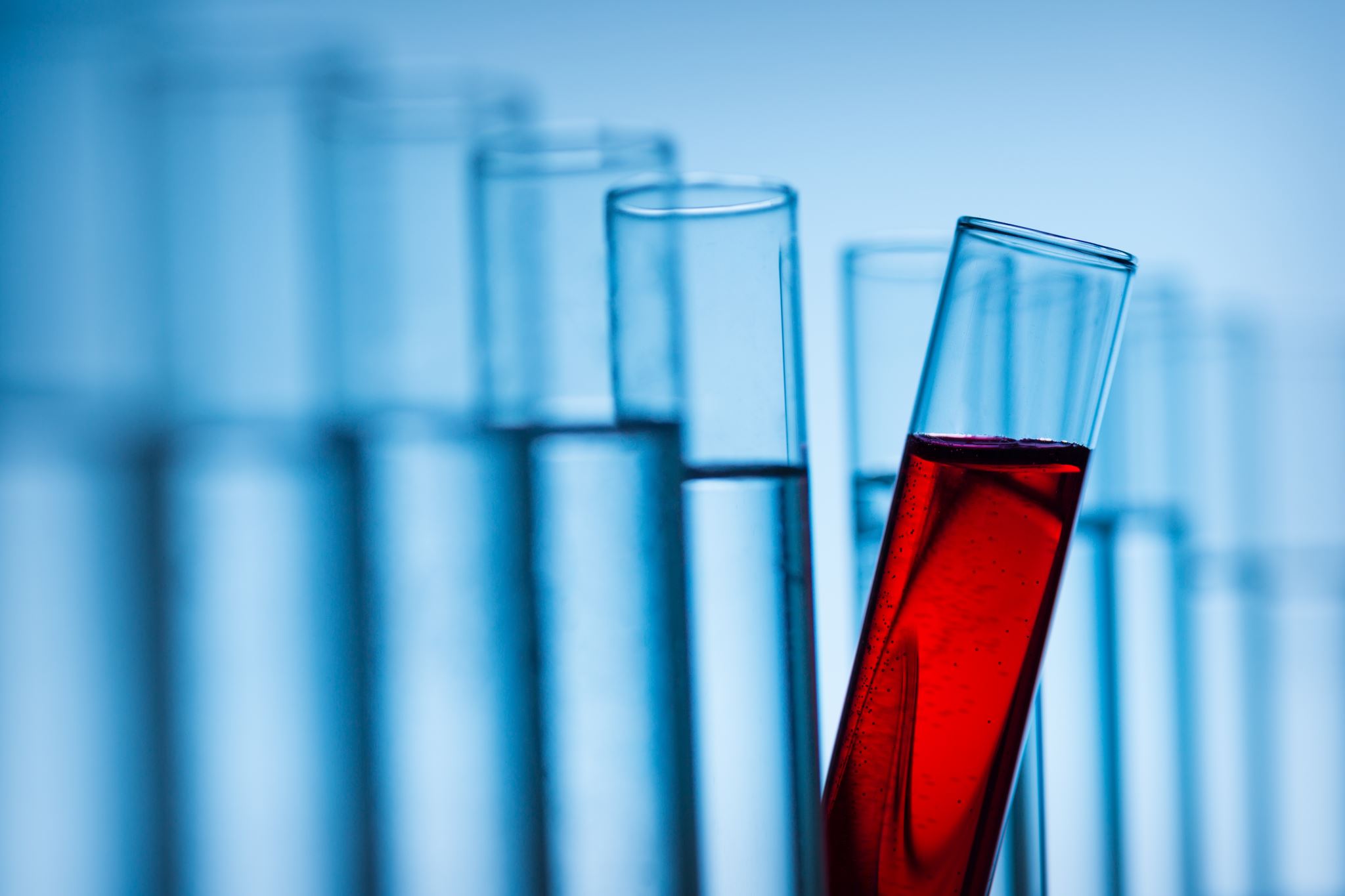 Πλεονεκτήματα
Συμβάλλει στη διαδικασία διαχείρισης κινδύνου γιατί οι απειλές για το λογισμικό και την υποδομή αποτελούν κινδύνους για τον χρήστη και το περιβάλλον λειτουργίας της εφαρμογής
 Αποκαλύπτει απειλές για το σύστημα πριν το σύστημα περάσει στη φάση του κώδικα.
Επικυρώνει εκ νέου την αρχιτεκτονική και το σχεδιασμό αφού αναγκάζει την ομάδα ανάπτυξης να ασχοληθεί ξανά με το σχεδιασμό.
Αναγκάζει τους μηχανικούς λογισμικού να εξετάσουν τη σχεδίαση  το σχέδιο από διαφορετική οπτική γωνία , αυτή της ασφάλειας και της ιδιωτικής ζωής. 
Βοηθά στην επιλογή των κατάλληλων αντιμέτρων για την εφαρμογή και το περιβάλλον.
Καθοδηγεί τη διαδικασία αναθεώρησης κώδικα.
Καθοδηγεί τη διαδικασία δοκιμής διείσδυσης (penetration testing).
Βασικές αρχές
Ασχολούμαστε με την μοντελοποίηση απειλών νωρίς
Την επαναλαμβάνουμε καθώς το έργο εξελίσσεται
Τελικό παραδοτέο: Μοντέλο απειλών
Γιατί όμως δεν το κάνουμε τελικά?
Χρονικοί περιορισμοί
Υπερβολική αυτοπεποίθηση
Κόστος
Υποεκτίμηση
Ο κύκλος της μοντελοποίησης απειλών
Μοντέλο
Όραμα
Επικύρωση
Εντοπισμός
Απειλή 1
Απειλή 2
Απειλή 3
Μείωση βλάβης
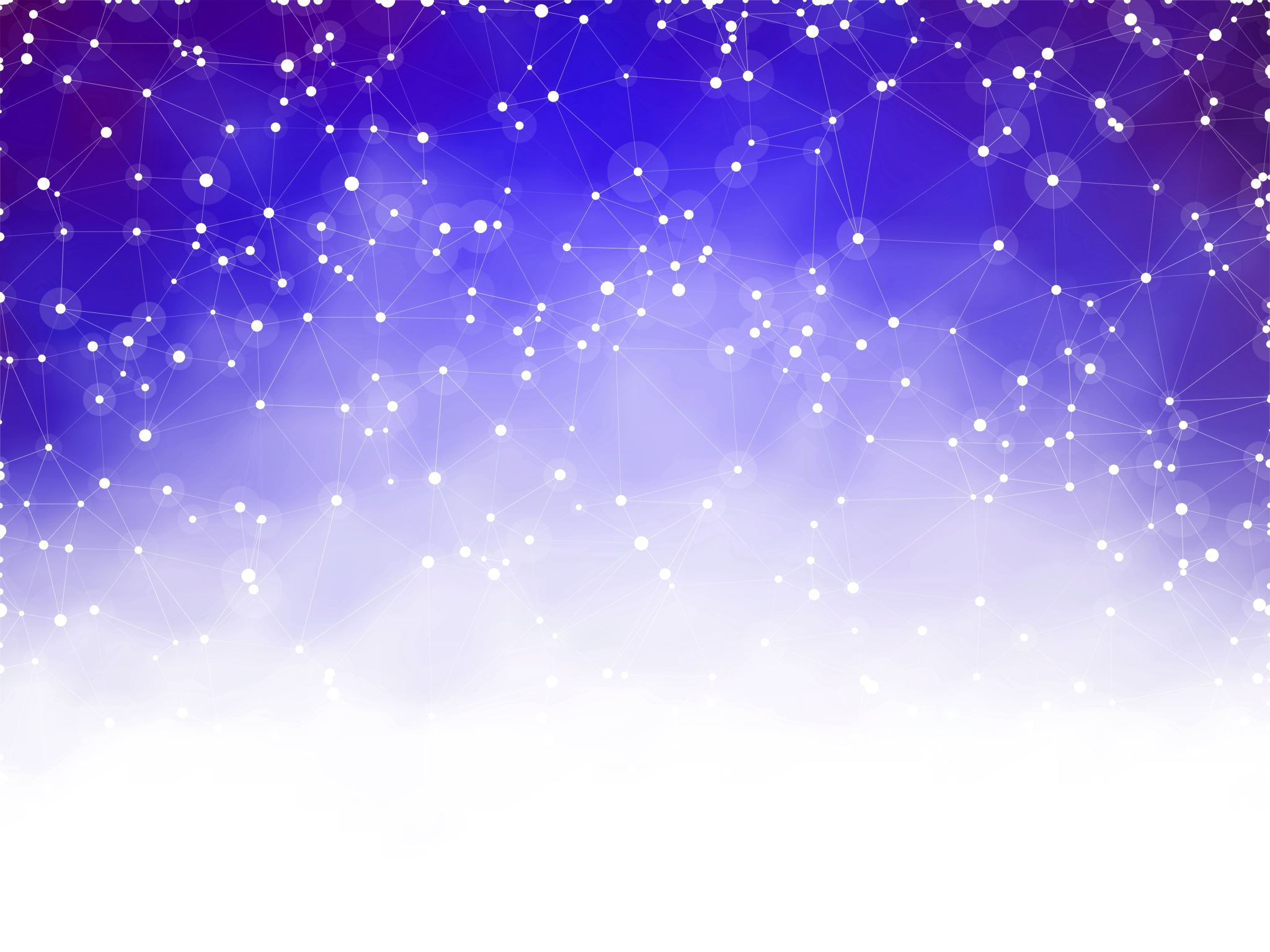 Όραμα
Σενάρια χρήσης
Καθορισμός των βασικών σεναρίων απειλών
Συζήτηση για τις απειλές «από μέσα»
Τα υπόλοιπα σενάρια χρήσης
Κατάλογος εξωτερικών εξαρτήσεων
Λίγες εφαρμογές εκτελούνται μόνες τους
Τι λένε οι βέλτιστες πρακτικές σχετικά με την παραμετροποίηση που παρέχει την καλύτερη ασφάλεια ?
Υποθέσεις σχετικά με την ασφάλεια
Υποθέσεις σχετικά με το περιβάλλον που στεγάζει την εφαρμογή
Οδηγίες για τους χρήστες και γι’ αυτούς που σχεδιάζουν την εφαρμογή
Μοντελοποίηση
Διαγράμματα ροής δεδομένων (DFDs)
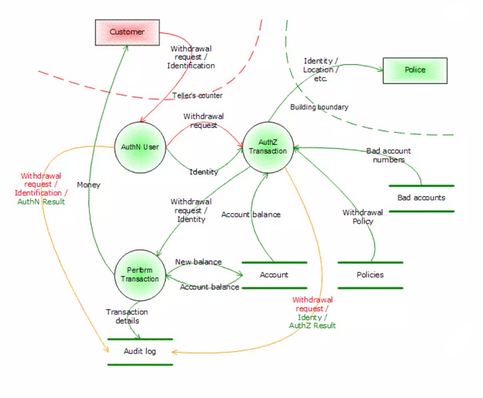 Ένα διάγραμμα ροής δεδομένων (DFD) είναι μια γραφική αναπαράσταση του τρόπου με τον οποίο τα δεδομένα εισέρχονται, διασχίζουν τα διάφορα συστατικά και εξέρχονται
Περιέχουν όλες τις πηγές δεδομένων και όλους τους προορισμούς 
Εμφανίζουν όλες τις σχετικές διαδικασίες από τις οποίες περνούν δεδομέναΤ
Δημιουργία DFDs == κατανόηση του συστήματος 
Ανάλυση DFDs == Κατανόηση των απειλών
Σύμβολα
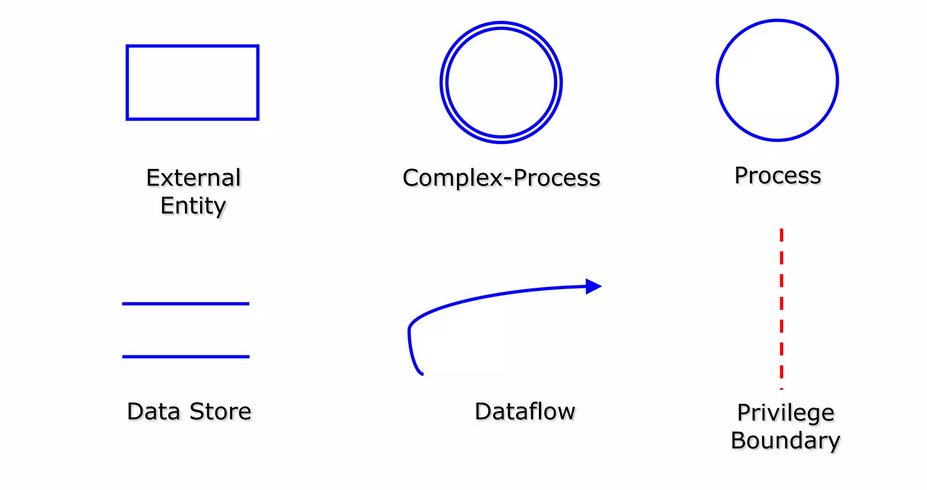 Κανόνες
Κάθε διεργασία πρέπει να έχει τουλάχιστον μία είσοδο και μία έξοδο.     
Κάθε χώρος αποθήκευσης δεδομένων πρέπει να έχει τουλάχιστον μία ροή δεδομένων προς τα μέσα και μία ροή δεδομένων προς τα έξω.     
Τα δεδομένα που αποθηκεύονται σε ένα σύστημα πρέπει πρώτα να περάσουν από μια διεργασία.     
Όλες οι διεργασίες σε ένα DFD πηγαίνουν σε άλλη διεργασία ή χώρο αποθήκευσης δεδομένων.
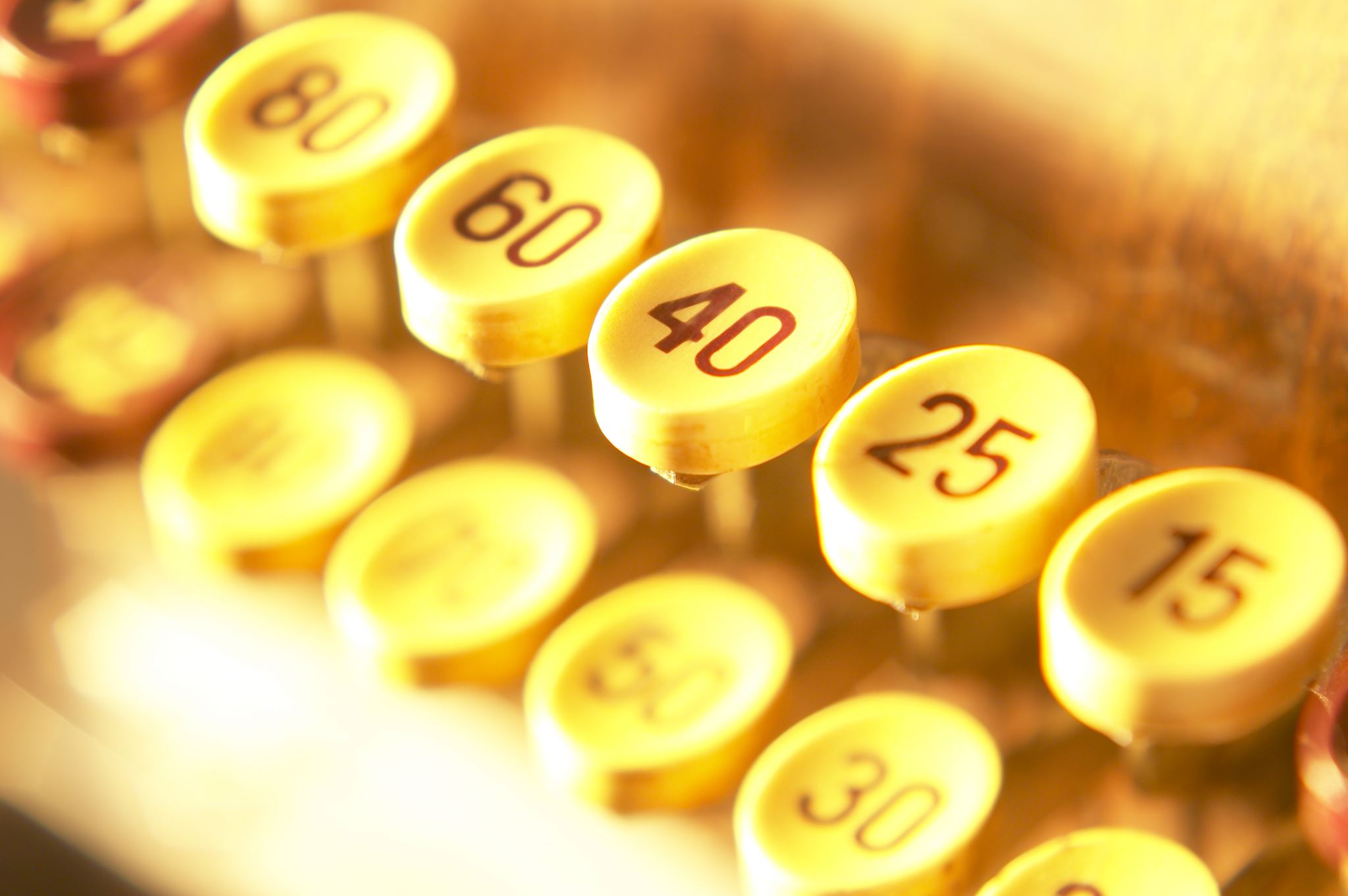 Επίπεδα DFD
Διάγραμμα περιβάλλοντος - πολύ υψηλού επιπέδου -  ολόκληρο το στοιχείο/προϊόν/σύστημα
Διάγραμμα Επιπέδου 1 - υψηλό επίπεδο; μεμονωμένη λειτουργία / σενάριο
Διάγραμμα Επιπέδου 2 - χαμηλό επίπεδο. λεπτομερή συστατικά των λειτουργιών
….
Επίπεδο n Διάγραμμα – Πότε σταματάμε;
Διάγραμμα περιβάλλοντος
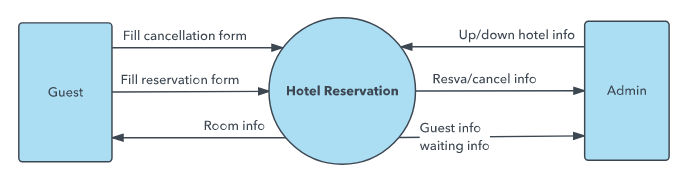 Διάγραμμα επιπέδου 1
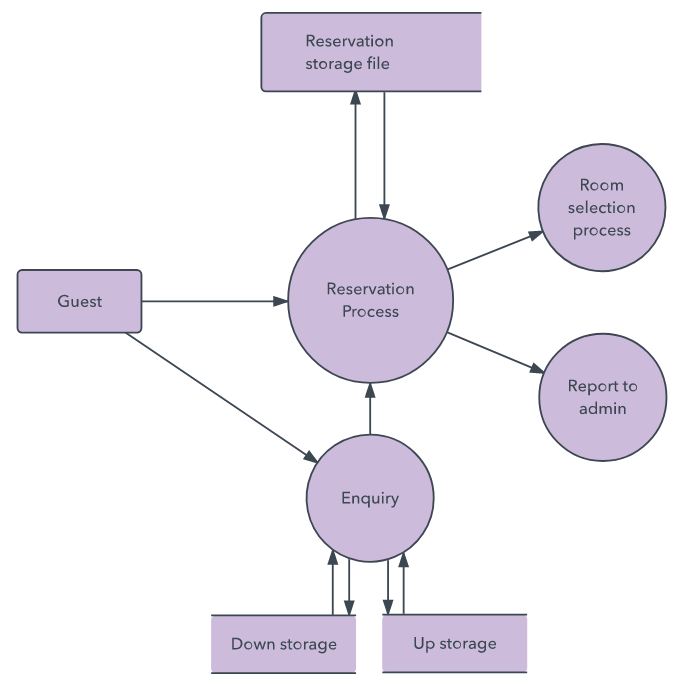 Διάγραμμα επιπέδου 2
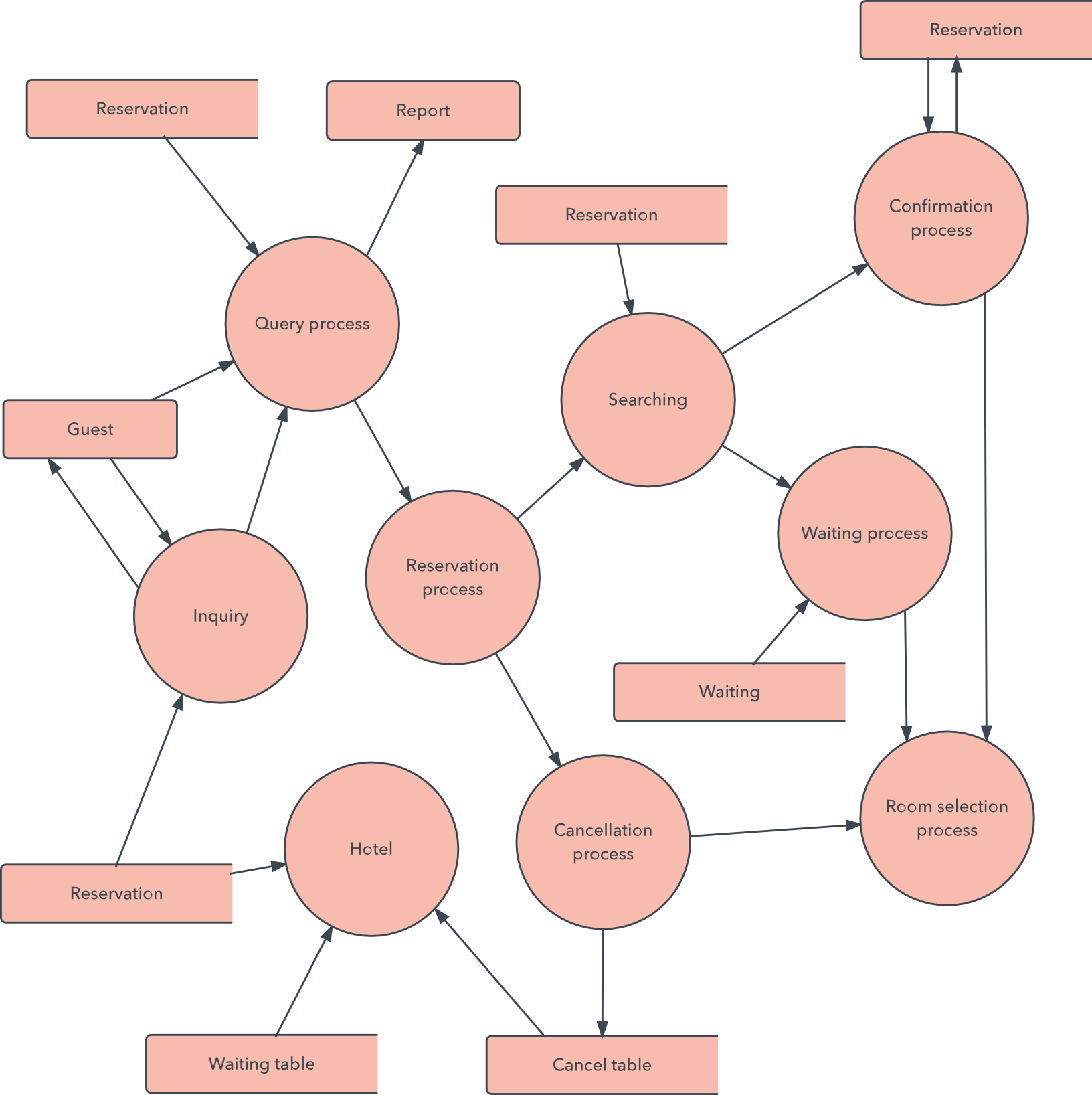 Τι προσπαθούμε να πετύχουμε
Το DFD βοηθάει στον καλύτερο εντοπισμό:
Των συστατικών στοιχείων
Της επικοινωνίας μεταξύ τους
Των δεδομένων που ανταλλάσσονται
Το συνόρων εμπιστοσύνης
Εντοπισμός απειλών
Πως;
Αναλύστε κάθε πτυχή της αρχιτεκτονικής/σχεδίου
Κάντε ερωτήσεις σχετικά με τους στόχους των επιτιθέμενων
Μπορεί να πλαστογραφηθεί η ταυτότητα του χρήστη;
Είναι δυνατή η πρόσβαση στα δεδομένα χωρίς εξουσιοδότηση;
Μπορεί το σύστημα να μπλοκαριστεί εύκολα;
Εξετάστε την εφαρμογή σε σχέση με κοινές απειλές
Είναι σχετικές οι επιθέσεις Cross-Site Scripting (XSS);
Μπορούν να παραβιαστούν οι σύνοδοι του χρήστη;
Πως;
Για να εντοπίσετε απειλές ή στόχους, κάντε τις ακόλουθες ερωτήσεις. Πως μπορεί ο αντίπαλός να:
Χρησιμοποιήσει ή να χειραγωγήσει το κάθε πόρο για να τροποποιήσει ή να ελέγξει το σύστημα;
Ανακτήσει πληροφορίες; 
Χειριστεί πληροφορίες;
Να προκαλέσει βλάβη ή αχρηστία του συστήματος;
Να αποκτήσει επιπλέον δικαιώματα;
Μπορεί ο αντίπαλος να έχει πρόσβαση σε κάποιο πόρο
Χωρίς να ελεγχθεί;
Χωρίς να καταγραφεί;
Και να φαίνεται ως κάποιος άλλος;
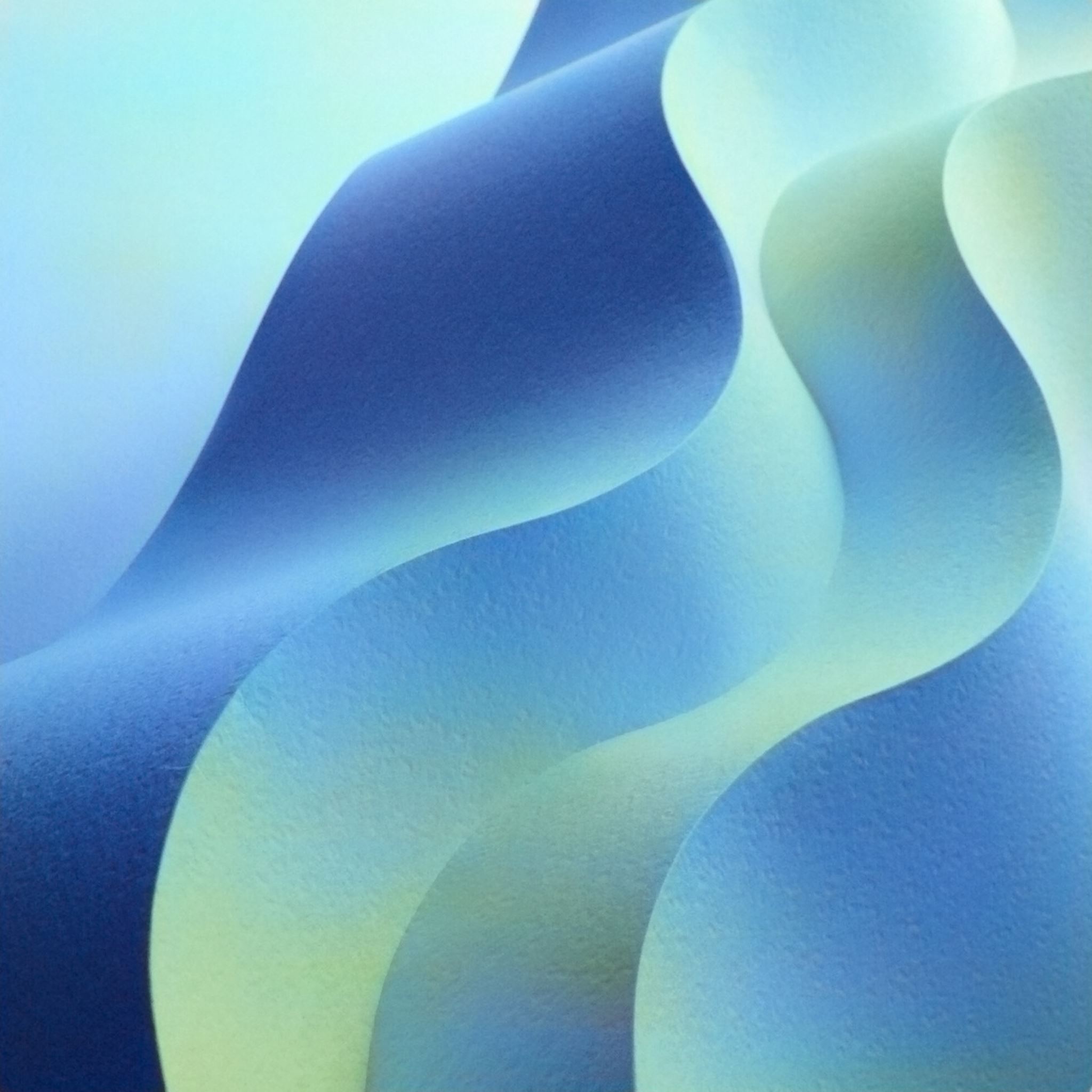 Κατάταξη απειλών σε κατηγορίες – Το μοντέλο STRIDE
Δέντρο απειλών
Μέθοδος για την εξερεύνηση έγκυρων μονοπατιών επίθεσης
Αντιπροσωπεύει τις συνθήκες που απαιτούνται για την εκμετάλλευση της απειλής
Προσδιορίζει όλα τα συνδυασμένα τρωτά σημεία που σχετίζονται με μια απειλή
Εστιάζει στον μετριασμό των τρωτών σημείων που αποτελούν το «μονοπάτι της ελάχιστης αντίστασης»
Δέντρο απειλών
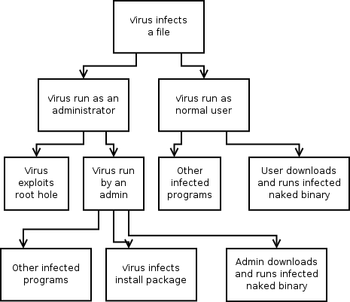 Τεκμηρίωση απειλών
Κάθε απειλή πρέπει να τεκμηριώνεται με
Τίτλο
Συστατικό στόχος
Κατηγοριοποίηση(εις) ευπάθειας (π.χ. STRIDE)
Τεχνικές επίθεσης (π.χ. δέντρο απειλών)
 Ύψος κινδύνου
Μείωση βλάβης
Τεκμηρίωση απειλών
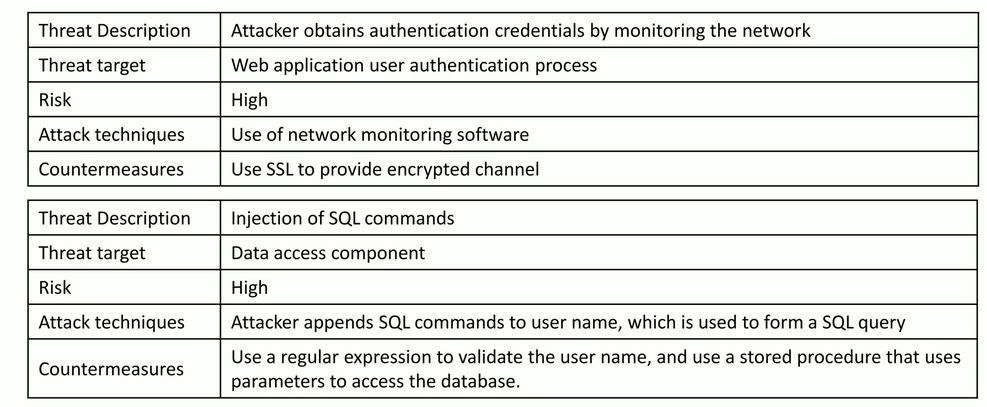 Υπολογισμός ύψους κινδύνου – Το μοντέλο RDP
Απλή φόρμουλα
Κίνδυνος = Πιθανότητα * Δυνατότητα ζημιάς
Καθορίστε την αναμενόμενη ζημιά για κάθε απειλή
Διαχωρίστε την κλίμακα σε τρεις ζώνες: Υψηλή, Μεσαία, Χαμηλή. 
Απλό
Δεν είναι πάντα εύκολο να συμφωνήσεις
Υπολογισμός ύψους κινδύνου – Το μοντέλο DREAD
Μείωση βλάβης
Ποιες είναι οι επιλογές μας?
Δεν κάνουμε τπτ
Απενεργοποιούμε τη λειτουργία
Αφαιρούμε τη λειτουργία
Προειδοποιούμε τον χρήστη
Αντιμετωπίζουμε την απειλή
Απειλές
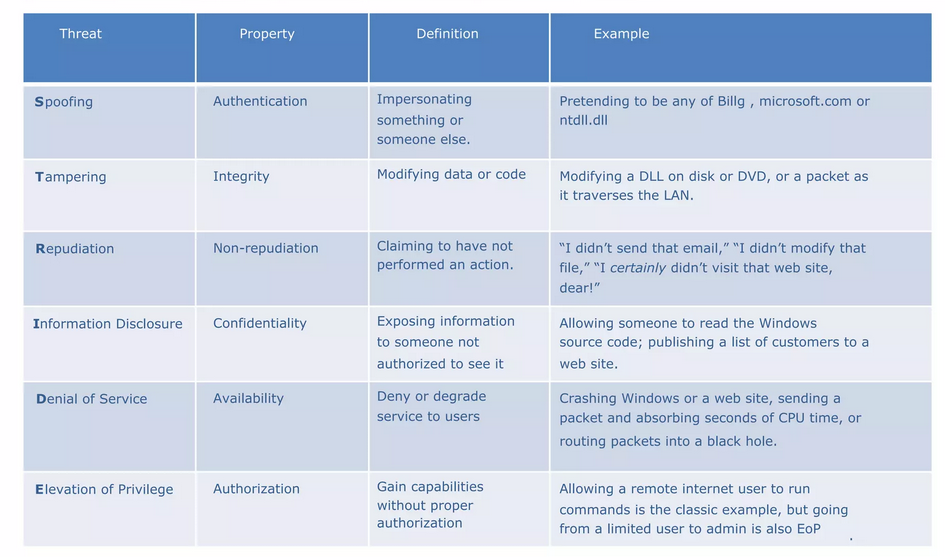 Μείωση βλάβης
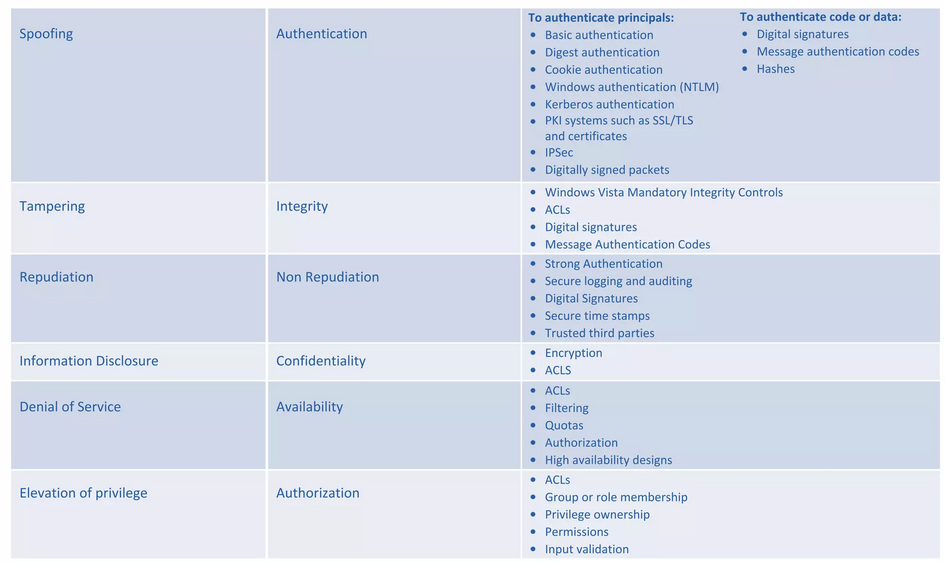 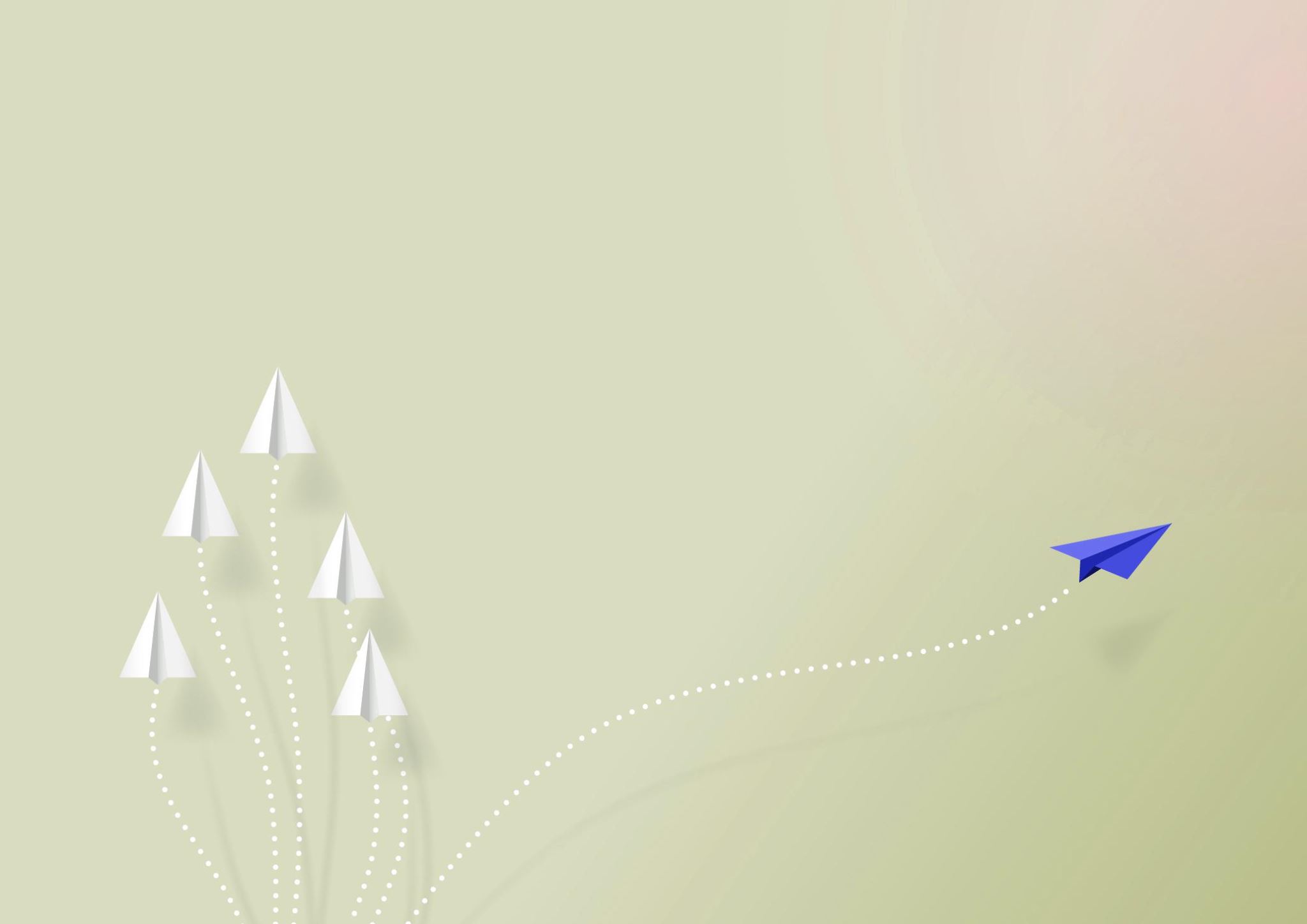 Επικύρωση
Επικύρωση του μοντέλου απειλών
Αναθεωρήσαμε το μοντέλο όταν έπρεπε;
Διαθέτουμε στρατηγικές μείωσης βλάβης σχετικά με όλες τις απειλές;
Παράδειγμα
https://owasp.org/www-community/Threat_Modeling_Process